Консультация для педагогических работников
Логопедические шифровки, или разбираемся в речевых нарушениях
1
Онтогенез развития речи
2-3 года ребенок осваивает гласные «а», «у», «о», «и», согласные раннего онтогенеза «к», «г», «м», «п», «б», «т», «д», «н», а так же «в», «ф», «х» и их мягкие пары, 
Мягкие «с*», «з*», «л*».
Фонематический слух не развит, ребенок овладевает диалогической речью, словарь около 1000 слов, ед.мн. число существительных, времени и лица глаголов, элементы соподчинения слов в предложении
2
Онтогенез развития речи
3-4 года  свистящие «с», «с*», «з», «з*», «ц», шипящие «ш», «ж», «э»,  «х».
Используют многосложные слова, около 2000 слов, все части речи кроме причастий и деепричастий, притяжательные местоимения, 
Зарождается словообразование и словотворчество, короткие рассказы, глаголы повелительного наклонения, предлоги, детеныши животных, правильно согласовывает слова в предложении
3
Онтогенез развития речи
4-5 лет произносит все свистящие и дифференцирует их между собой,
Возможно нарушение произношения шипящих (заменяет на свистящие), соноров  «л», «р». Определяет ударный гласный в начале слов, очередность звуков в слияниях (ау). Словарь около 2500  слов, собирательные существительные (посуда), притяжательные прилагательные, уменьшительно-ласкательные формы, правильно употребляет предлоги (в, с, со, из). Формируется фонематическое восприятие, произвольность речи.
4
Онтогенез развития речи
5-6  лет шипящие звуки произносит правильно, дифференцирует в речевом потоке, осваивает «л», может быть нарушение произношения «р» и «р*».словарь около 3000 слов, все части речи, определяет начальный и конечный звуки в словах, количество звуков в 3-5-ти звучном слове, подбирает однокоренные слова, глаголы приставочным способом,  подбирает слово на заданный звук, однокоренные слова, предлоги из-за, из-под,
5
Онтогенез развития речи
6-7 лет: все части речи, причастия, деепричастия, словарь более 4000 слов, правильно произносит все звуки, определяет любое место звука в слове, количество звуков в слове, однокоренные слова, глаголы совершенного вида (читал-прочитал), прилагательные от существительных (деревянный, малиновый), трудные формы родительного падежа множественного числа (помидоров),составляет рассказы по плану, из личного опыта, формируется культура речевого общения, передает содержание литературных текстов
6
Причины возникновения речевых нарушений
Биологические
-генетические
-внутриутробные нарушения
-патология родов
-ранние заболевания
Социальные
-различные виды эмоциональной и социальной депривации
-психологические и социальные стрессы
7
2 классификации речевых нарушений
Медико-педагогическая:
-дисфония,афония
-тахилалия, брадилалия
-заикание(логоневроз)
-дислалия
-дизартрия
-ринолалия
-алалия
-афазия
-дислексия
-дисграфия
Психолого-педагогическая:
ФНР
ФФНР
ОНР (1,2,3,4 уровня р.р.)
заикание
диагноз
Логопедическое заключение
8
ФНР
Фонетическое недоразвитие речи-нарушение звукопроизношения у детей с нормальным физическим и фонематическим слухом и нормальным состоянием речевого аппарата.
Интеллект у детей в норме, искажена просодическая сторона речи, страдает 1 группа звуков, словарь сформирован.
На логопункт дети зачисляются при условии свободных мест, срок обучения полгода.
9
ФФНР
Фонетико-фонематическое нарушение речи-это нарушение процессов формирования произносительной системы родного языка у детей с различными речевыми расстройствами, вследствие дефектов восприятия и произнесения звуков.
Фонетика-раздел языкознания, изучающий звуковой строй языка, звуковой состав языка.
Фонема-минимальная единица звукового строя языка.
10
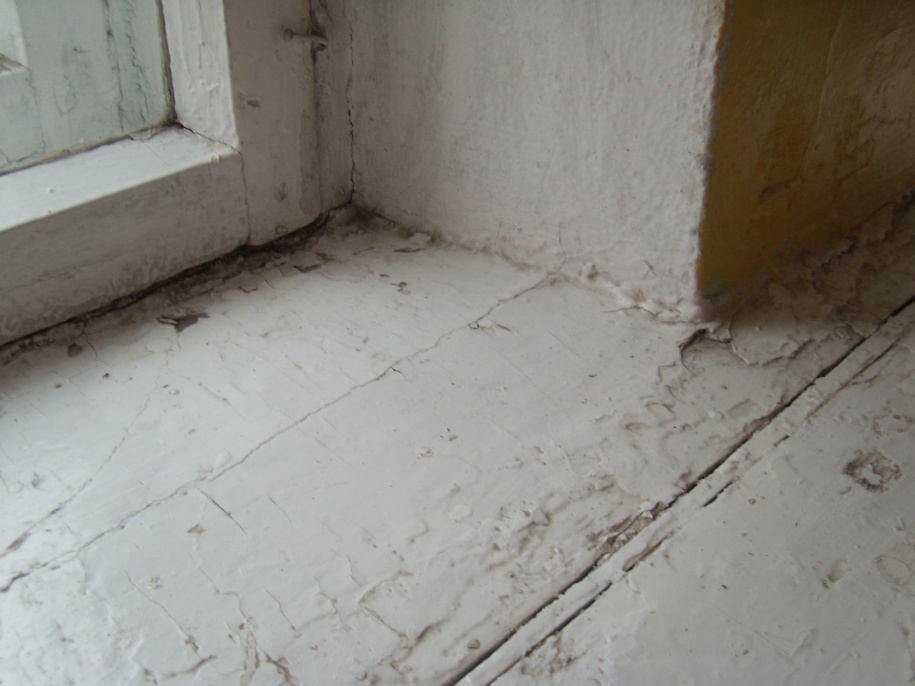 Проявления  ФФНР:
-смешение звуков
-общая смазанность речи(нечеткая дикция)
-неразличение звуков
-неустойчивое употребление звуков
-недифферинцированное произношение пар или групп звуков
-замена звуков другими
-трудности в анализе звуков
-ошибки в падежных окончаниях, предлогах, прилагательных, числительных с существительными
11
Степени ФФНР
Легкая степень-недостаточность различения и анализа только нарушенных звуков;

Средняя  степень-недостаточность различения и анализа большого количества звуков из нескольких фонетических групп, смысл высказывания не нарушен;

Тяжелая степень-невозможность выделения звуков в слове и определения их последовательности, при этом нарушается смысл высказывания, нарушается произношение многосложных слов, затрудняются в звуковом анализе слова



Дети с ФФНР зачисляются на  логопункт  сроком 1 год.
12
ОНР
ОНР-общее недоразвитие речи, это речевая патология при которой отмечается стойкое отставание в формировании всех компонентов языковой системы. Это тяжелое нарушение речи.
Нарушены процесс, последовательность и сроки освоения речевых навыков.
Страдают все компоненты языковой и речевой системы.
Нарушены:
-фонематический слух (восприятие)
-звукопроизношение
-слоговая структура слова
-просодика
-словообразование
-словарь
-грамматический строй
-связная речь (недоразвитие, или отсутствие)
13
1 ур.р.р-отсутствие связной речи (звукоподражение)
2 ур.р.р.-в речи есть общеупотребительные слова и фразы, но они чаще искажены
3 ур.р.р.-есть в речи целые фразы, в словах слоговые нарушения, речь агграматична
4 ур.р.р.- ставится только ребенку седьмого года жизни, у которого не закончился период фонемообразования, как это должно быть, есть отдельные грамматические и смысловые ошибки
1 уровень р.р.
14
Особенности ОНР у детей
-стойкий характер нарушений (работа ведется  3-6 лет и более до 8 лет),  особая трудность их преодоления
-более позднее начало речи
-отсутствие мотивации к познавательной деятельности
-темп выполнения заданий очень низкий, нуждаются в постоянной помощи взрослого
-трудности в понимании инструкций взрослого
-низкий уровень развития ВПФ
-инфантилизм, низкая самооценка
-нарушение координации движений, пространственной, временной ориентации
-повышенная тревожность, впечатлительность
-низкий уровень развития общей, мелкой моторики, может быть двигательное беспокойство
-нарушение сенсорно-перцептивных действий
-повышенная утомляемость(вялость, плаксивость, упрямство, раздражительность)
-повышенная возбудимость(нервозность,  отказ от общения)
15
Дети с ОНР зачисляются на логопункт  при прохождении ПМПК, на срок до 4 лет

Направления коррекционной работы осуществляют педагог-психолог, учитель-логопед,  тьютор, учитель-дефектолог. 
Медицинское направление: сопровождение невролога
При игнорировании ОНР переходит в ЗПР
16